ГУЗ Ульяновская  Областная  Клиническая Наркологическая  Больницаинформационно-методическое пособие для родителей и педагогов
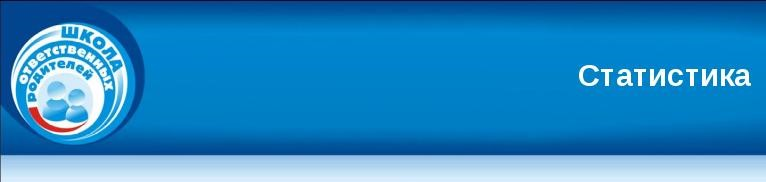 Статистика
В районах Ульяновской 
области дети начинают 
курить в 9-10 лет. 
К 14 годам многие из
мальчиков становятся 
уже заядлыми 
курильщиками
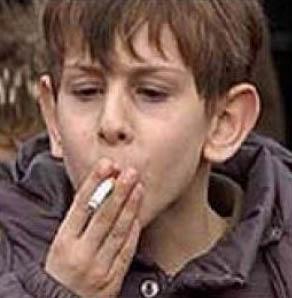 Статистика
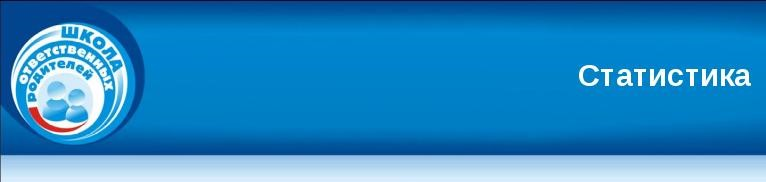 Подросткам достаточно употреблять пиво 2 раза в неделю, чтобы уже через 1,5-2 месяца сформировалась 1-ая устойчивая стадия пивного алкоголизма. 
 слабоалкогольные напитки пьют около 8 % ульяновских
юношей и  девушек.
.
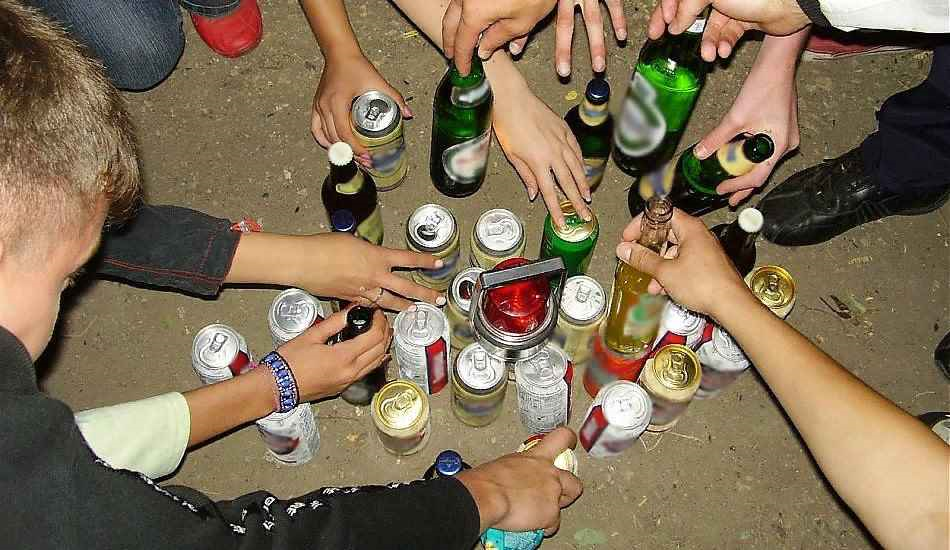 Как предотвратить знакомстворебенка с алкоголем?
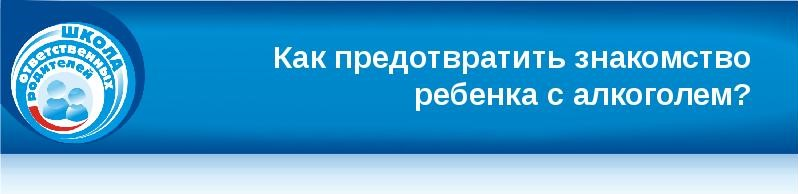 Родителям стоит заранее объяснить ребенку, что алкогольные напитки это ЯД и  ему их пробовать нельзя, так как это помешает ему вырасти, стать сильным, умным, успешным. 
	Нельзя приучать ребенка к ритуалам «алкогольного» поведения. 
	Необходимо свести к минимуму употребление алкогольных напитков в семье.